Здоровьесберегающие технологии в педагогическом процессе в ДОУ
МБДОУ «Детский сад № 33 Рябинка» 
старшая группа «Фантазеры»
Составитель: Т.В.Немерова
Здоровьесберегающии технологии:-технологии сохранения и стимулирования здоровья;-технологии обучения ЗОЖ;-коррекционные технологии.
Тема: «Сохранение и стимулирование здоровья»Цель: Обеспечение ребенку возможность сохранения здоровья, формирование у него необходимых знаний, умений и навыков по здоровому образу жизни.Задачи: - создание условий для развития и оздоровления детей;- сохранение здоровья детей и повышение двигательной активности;- создание положительного эмоционального настроения.
Использование технологии сохранения и стимулирования здоровья:-динамические паузы,-подвижные и спортивные игры,-ритмопластика, -релаксация,-гимнастика для глаз,-пальчиковая гимнастика,-гимнастика дыхательная,-гимнастика пробуждения,-закаливающие процедуры. Дополнительно оформила картотеки.
Динамическая паузаэто кратковременные физические упражнения, проводимые с целью предупреждения утомления. Время проведения 2-5 минут.
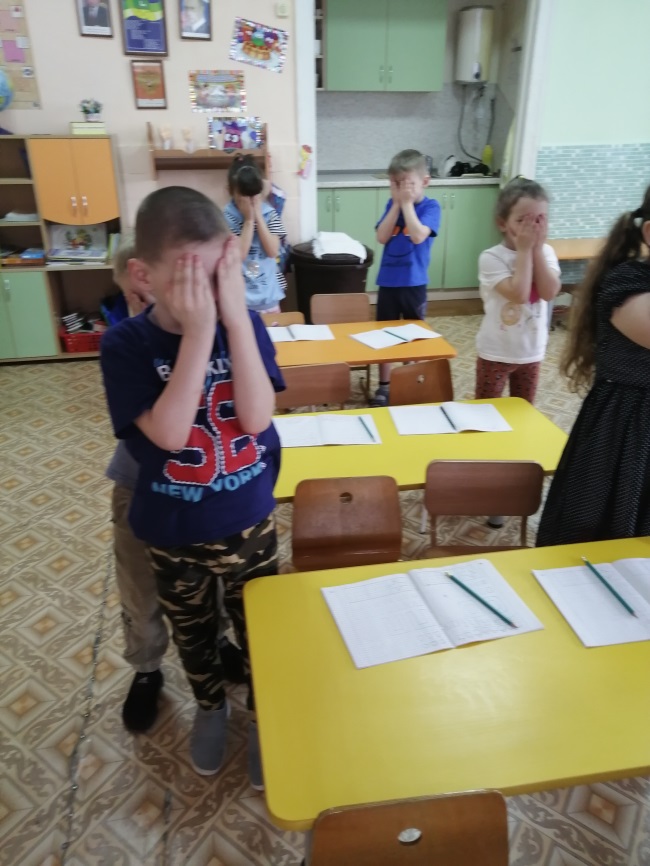 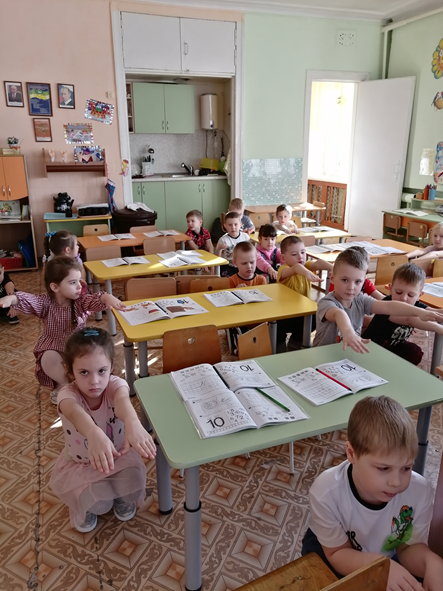 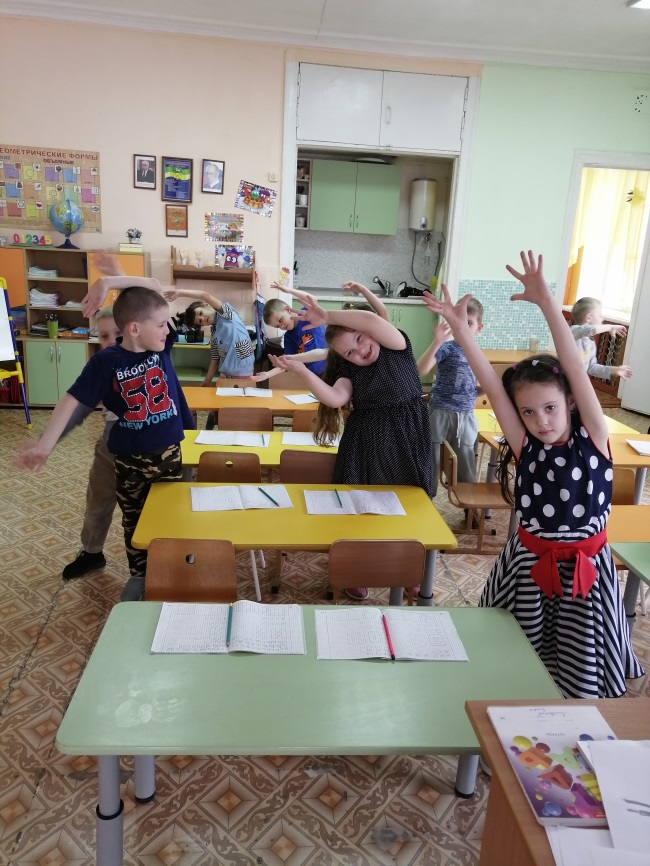 Подвижные и спортивные игры это развитие реакции, ловкости, познание движения и новых возможностей тела.
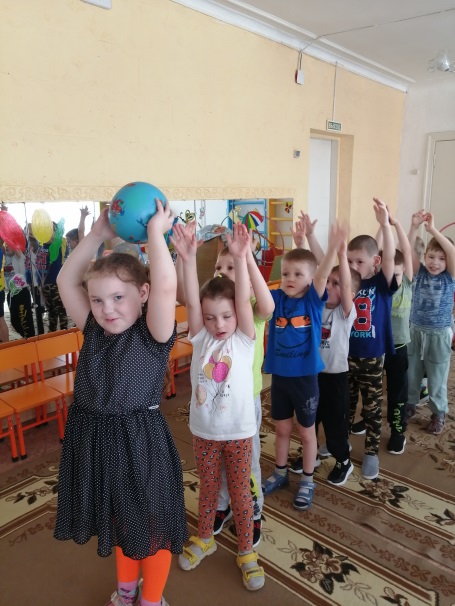 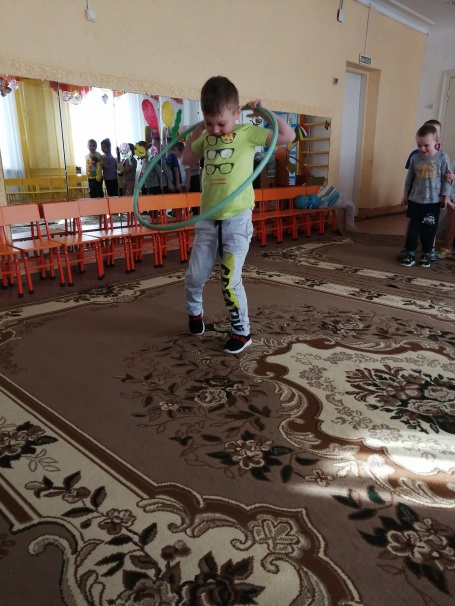 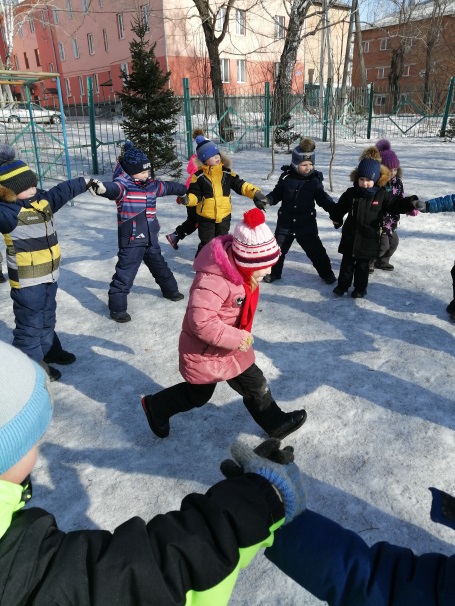 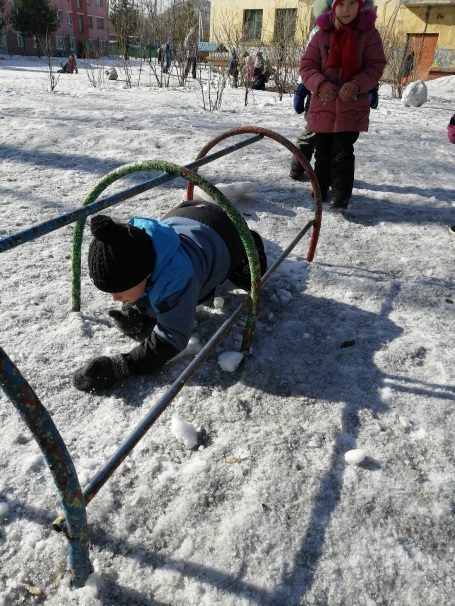 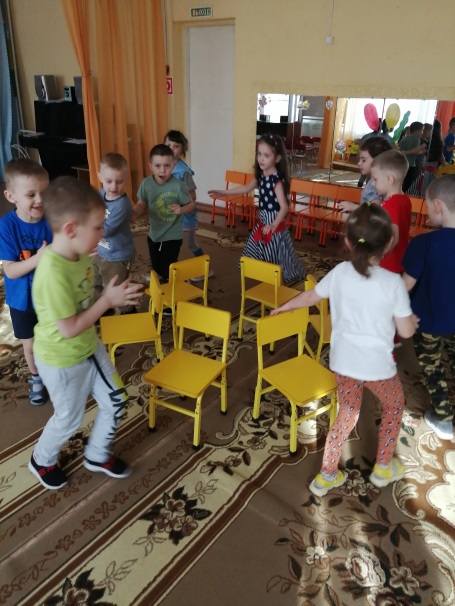 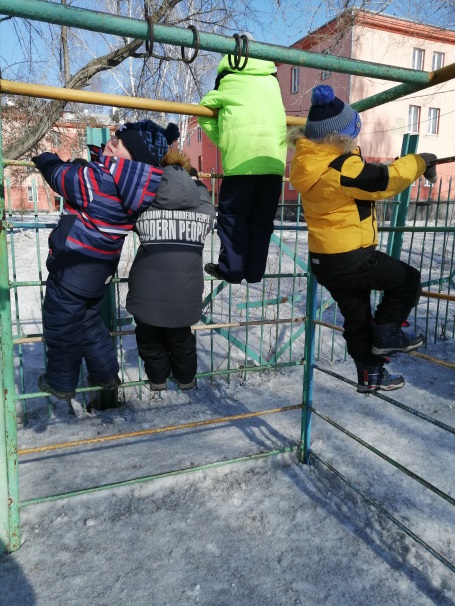 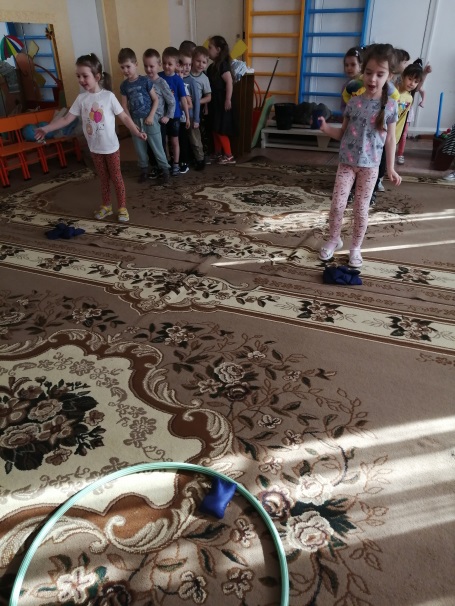 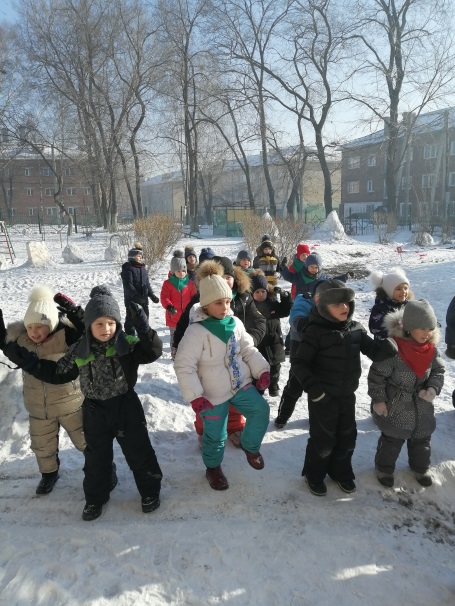 Ритмопластика умение ориентироваться в пространстве, равномерно размещаться по площадке, двигаться под музыку. Время проведения 30 минут 2 раза в неделю.
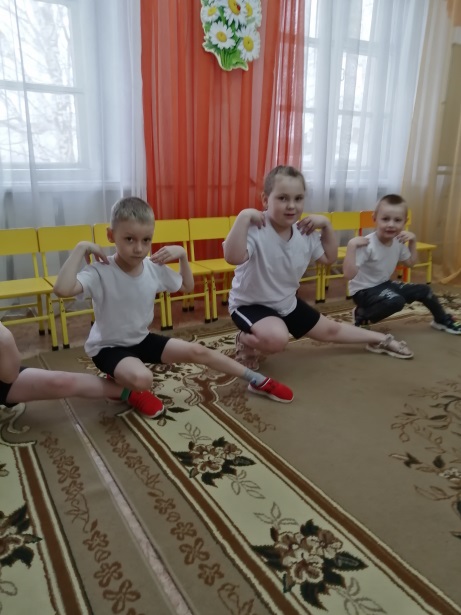 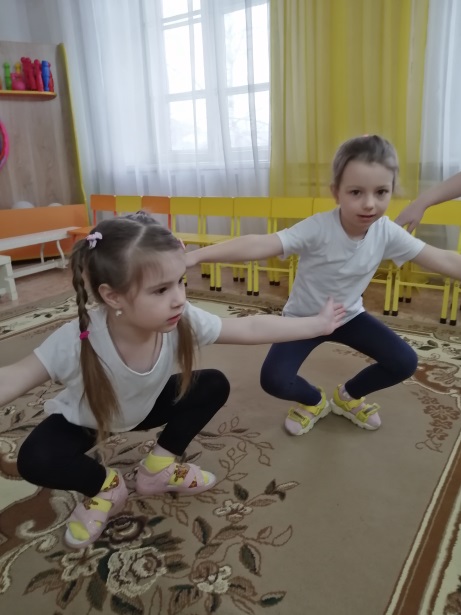 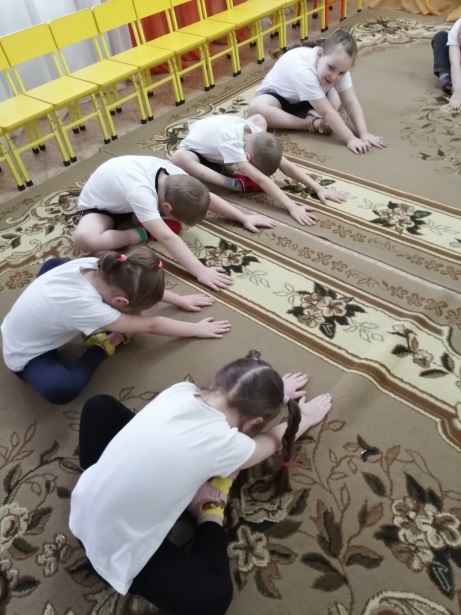 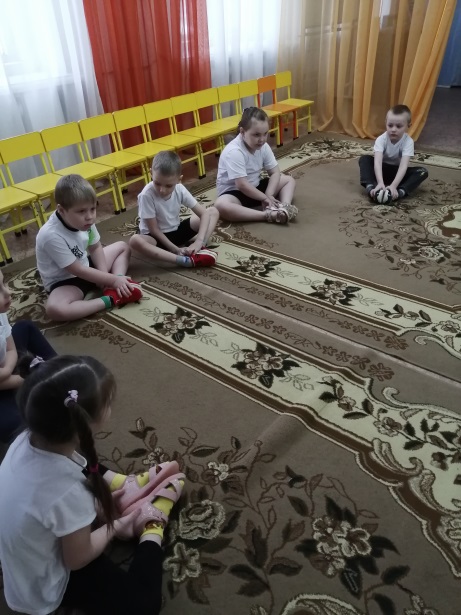 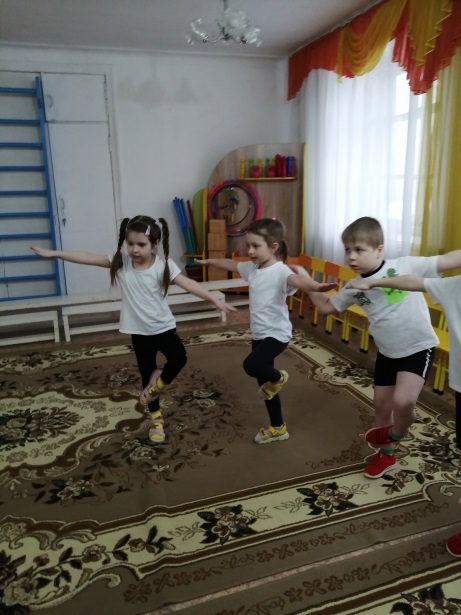 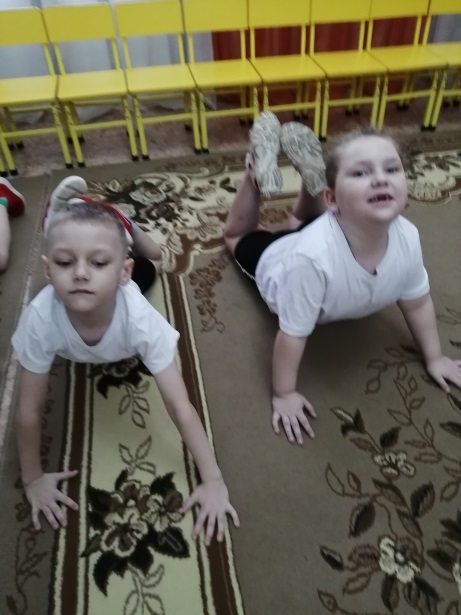 Релаксация – это метод профилактики психоэмоционального напряжения у детей дошкольного возраста. Время проведения 15-20 секунд.
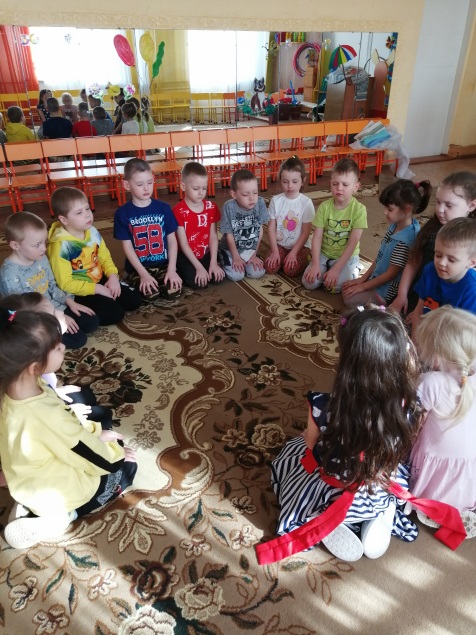 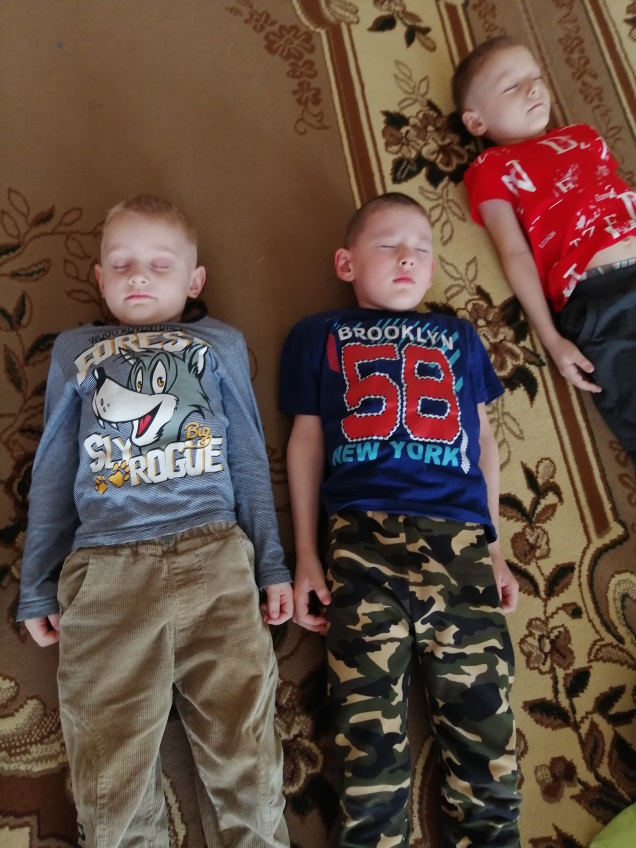 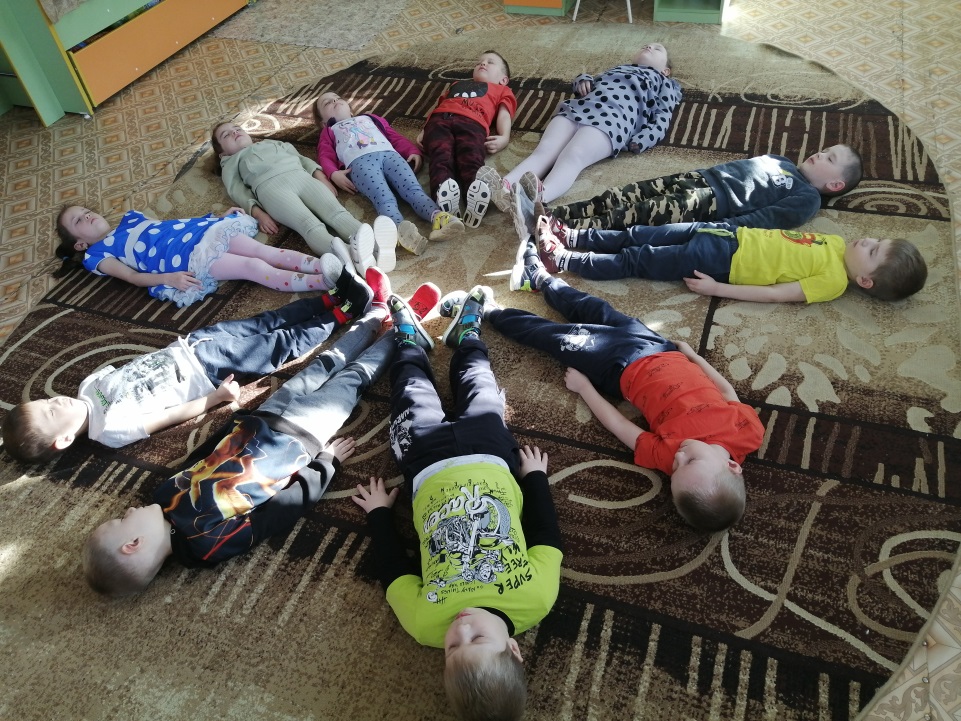 Гимнастика для глаз - укрепление глазных мышц, снятие напряжения. Время проведения 2-3 минуты.
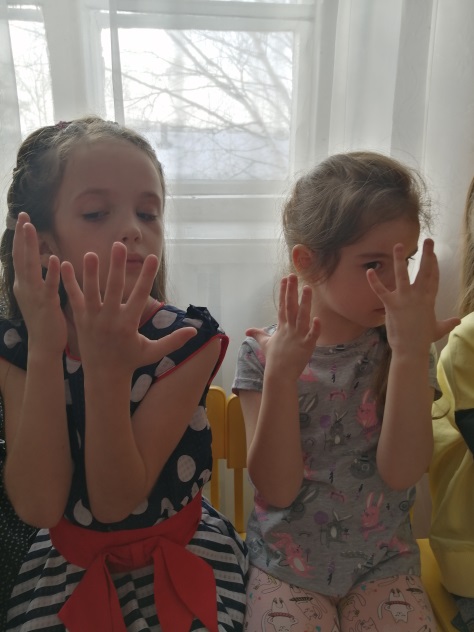 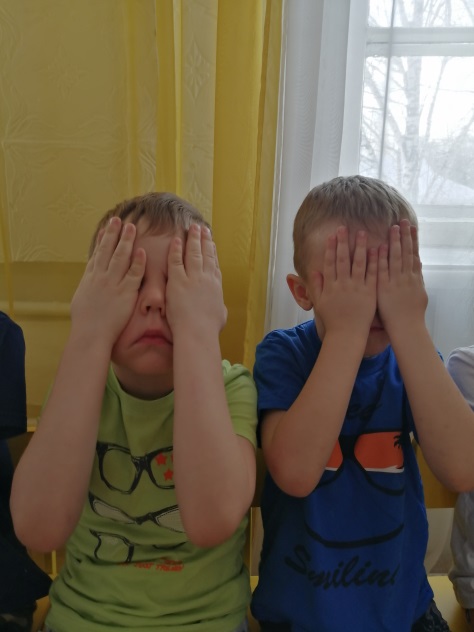 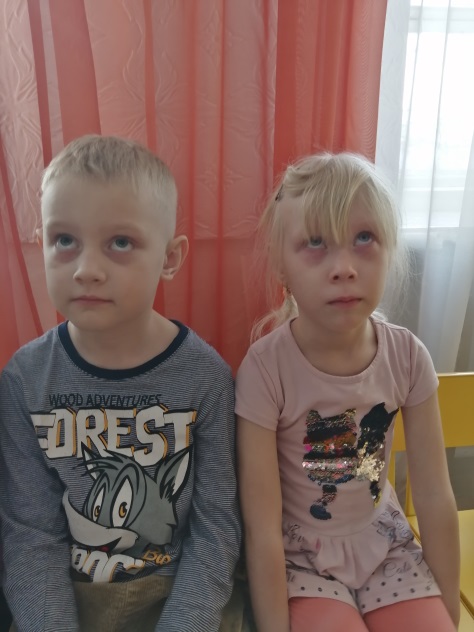 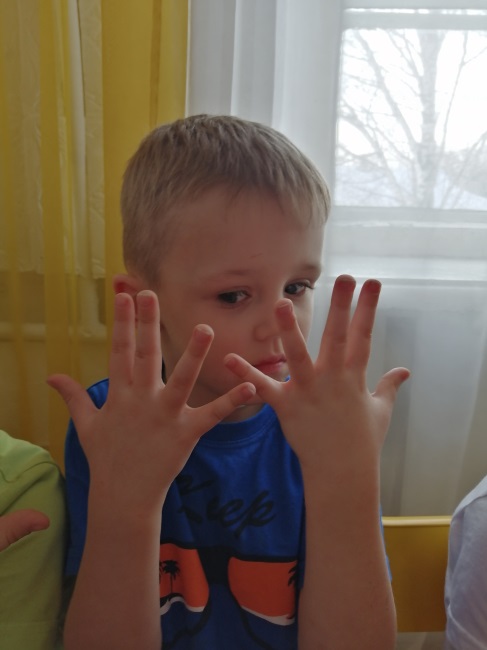 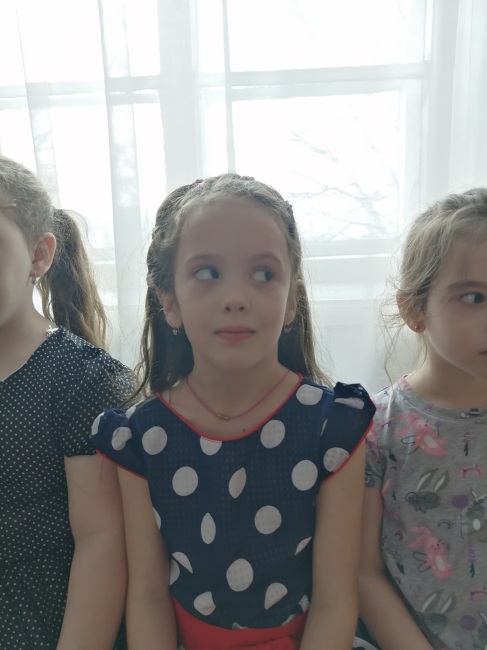 Пальковая гимнастика – развитие мелкой моторики рук, речи, повышает работоспособность и снимает тревожность. Время проведения 5-10 минут.
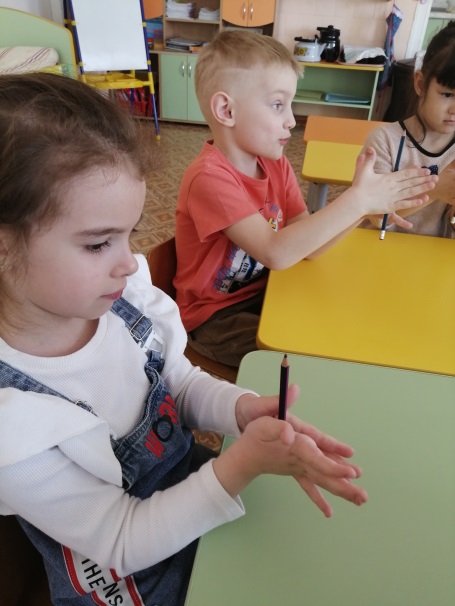 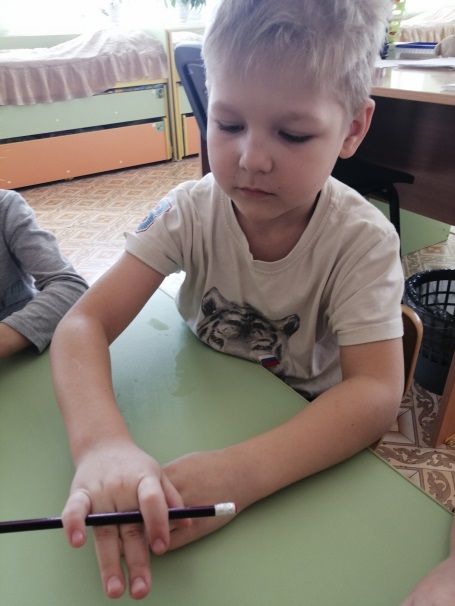 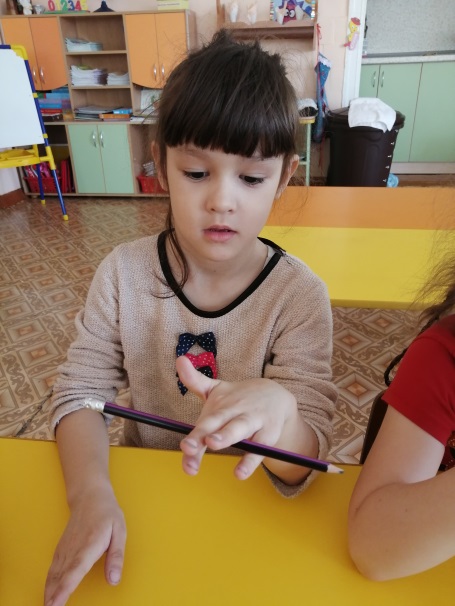 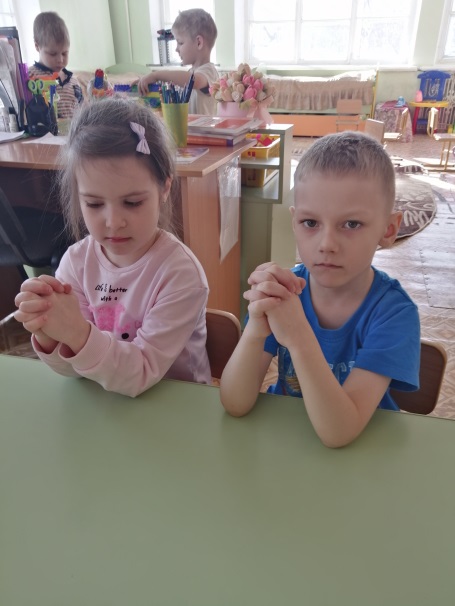 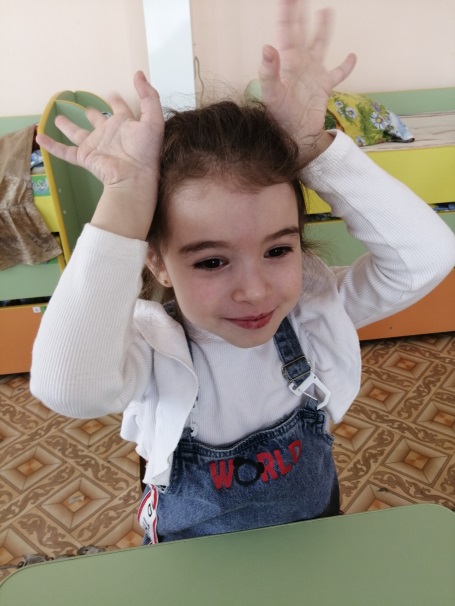 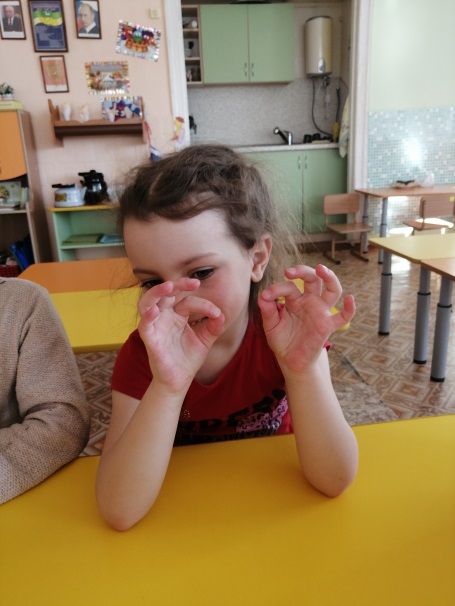 Дыхательная гимнастика - профилактика и лечение органов дыхания. Время проведения 3-5 минут.
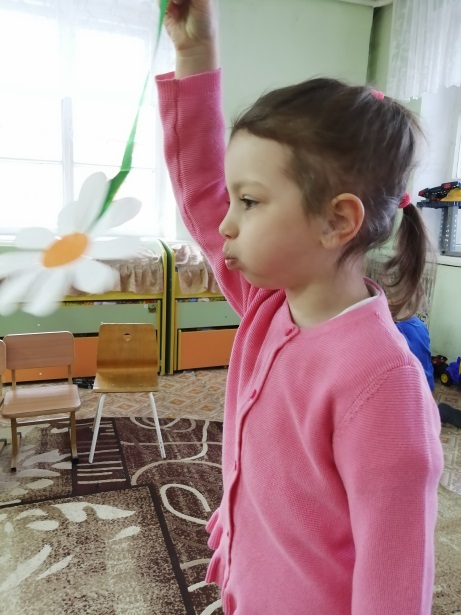 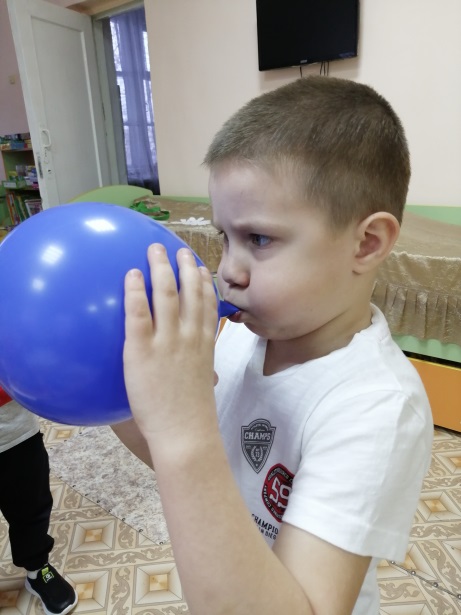 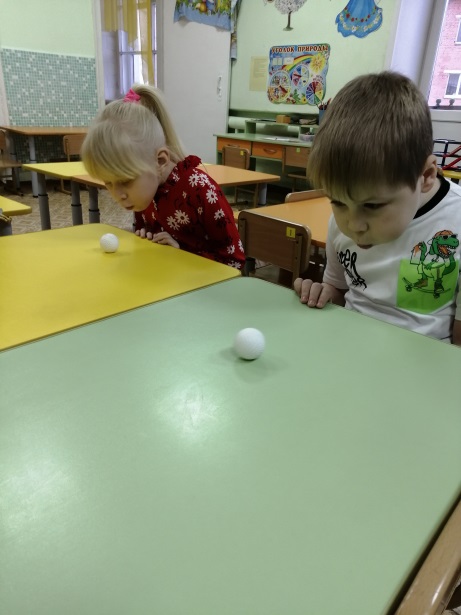 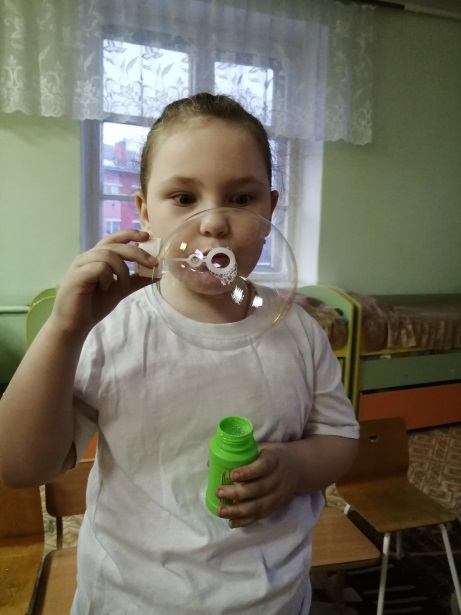 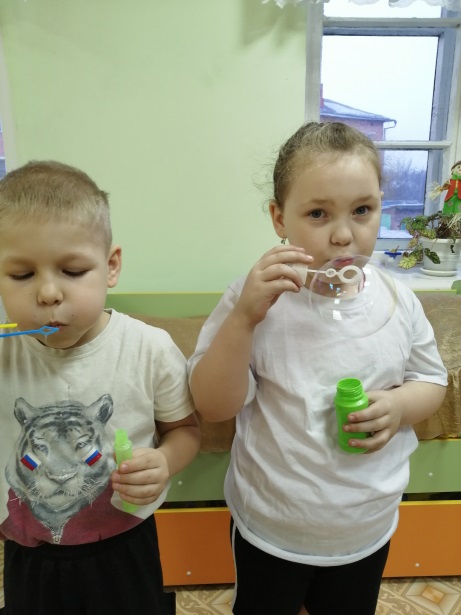 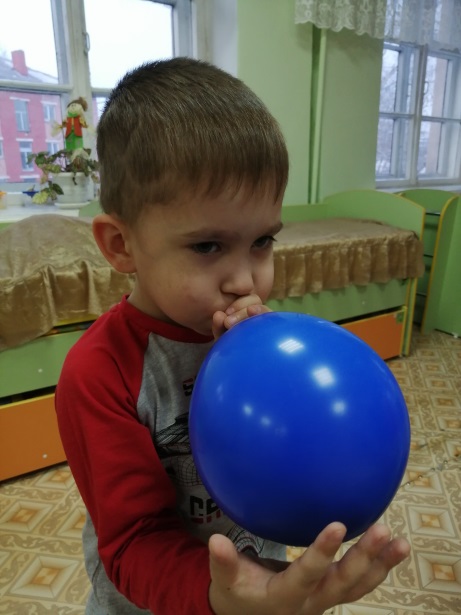 Гимнастика пробуждения - подъем мышечного тонуса, улучшения настроения, профилактика простудных заболеваний.  Время проведения 10- 15 минут
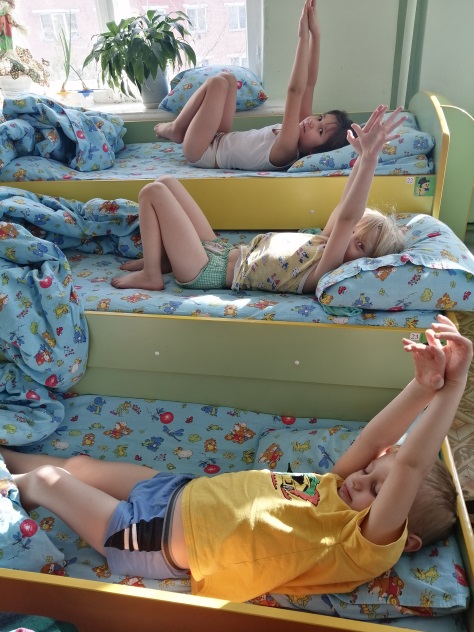 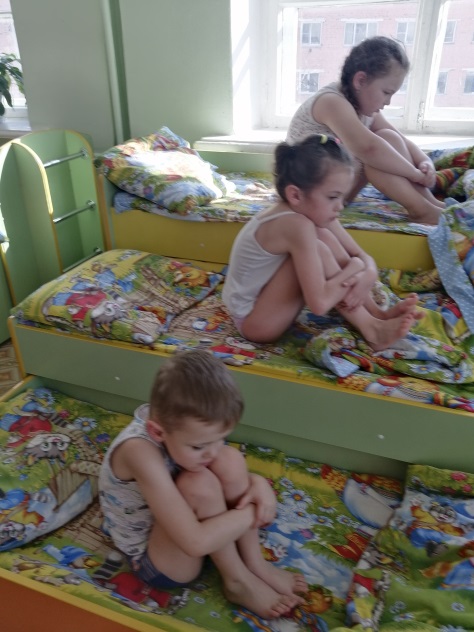 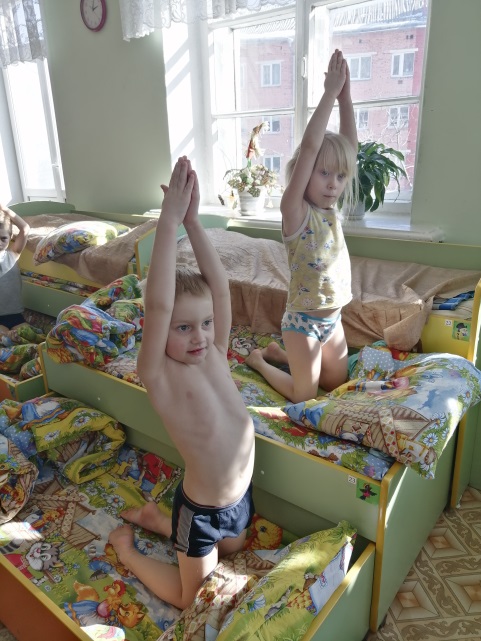 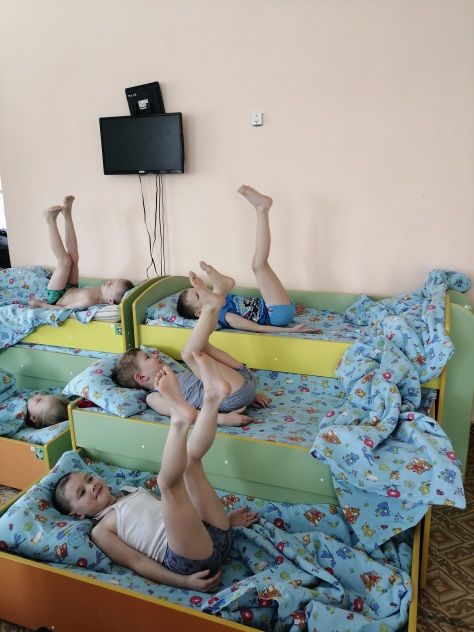 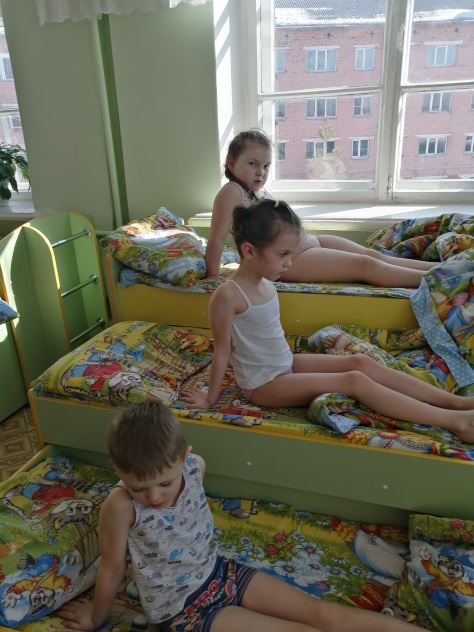 Закаливающие процедуры и дорожка здоровья- тренировка защитных сил организма, выработка способности быстро адаптироваться к новым условиям. Время проведения зависит от вида закаливания.
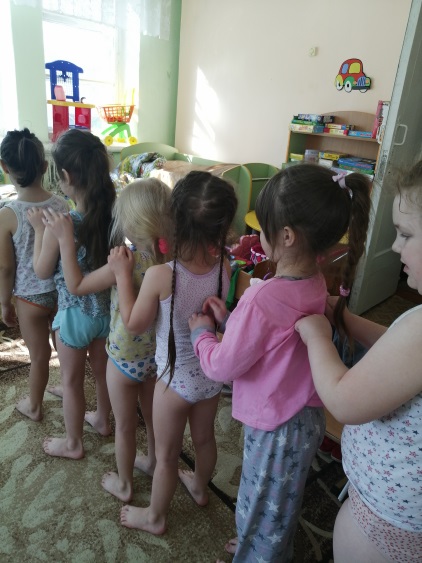 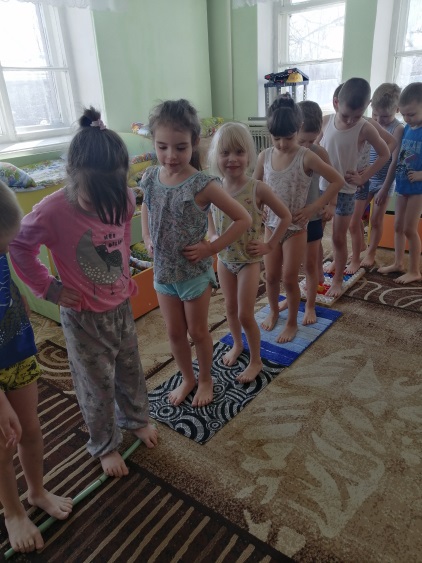 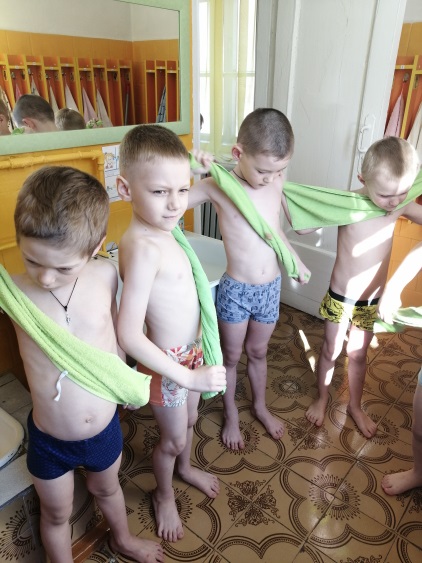 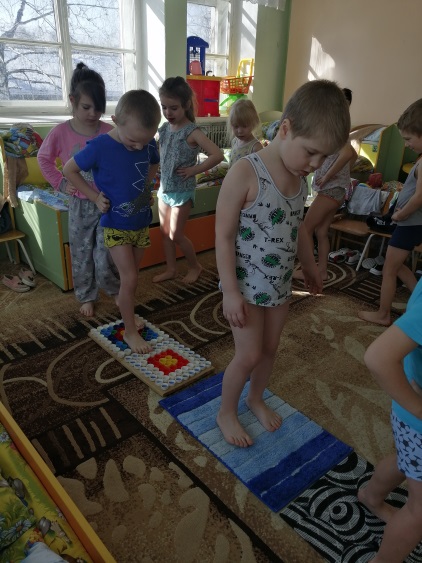 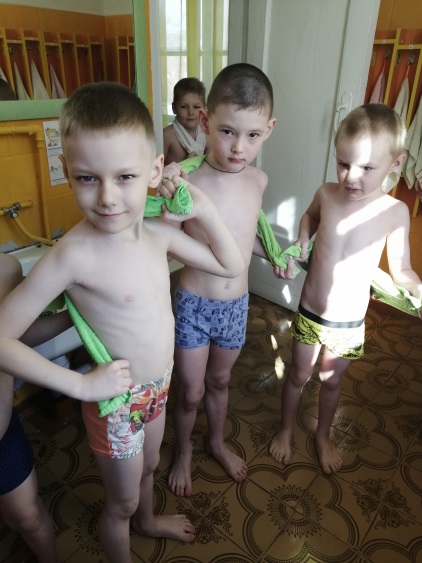 Укрепление и сохранение здоровья детей- одна из главных задач как для родителей, так и для педагогов!Здоровые дети-это здоровая страна!
Будьте здоровы!
Спасибо за внимания!